ЮРИЙ АФАНАСЬЕВ
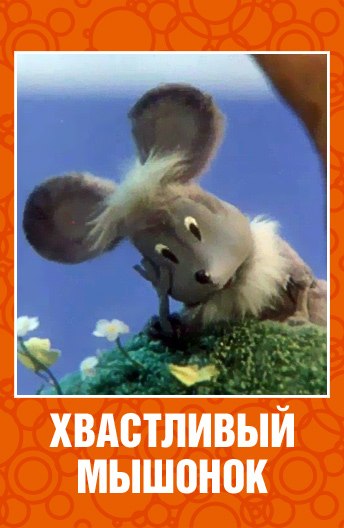 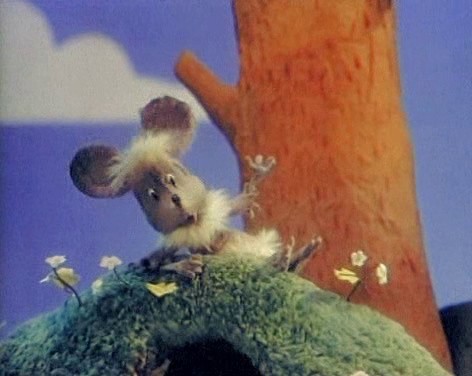 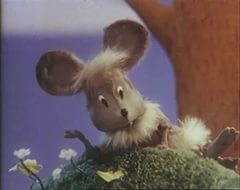 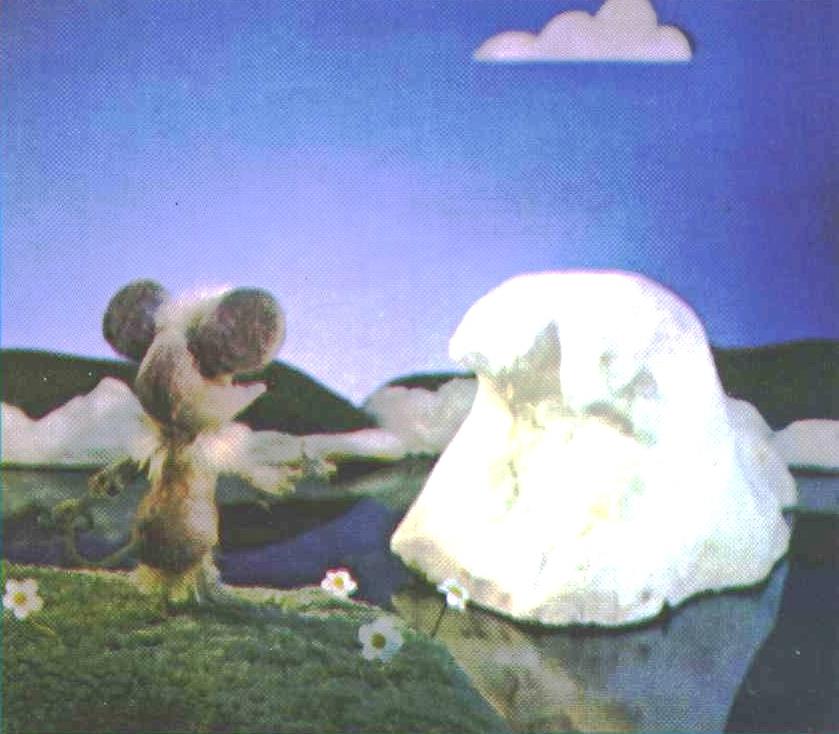 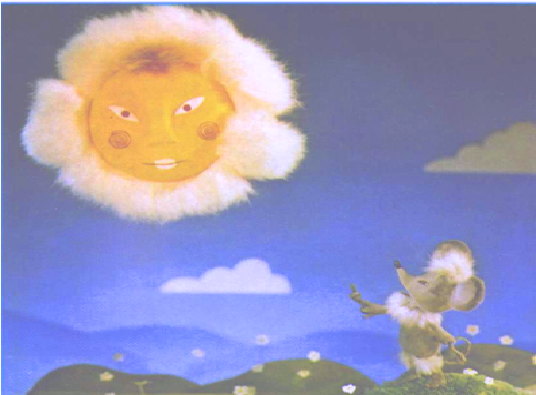 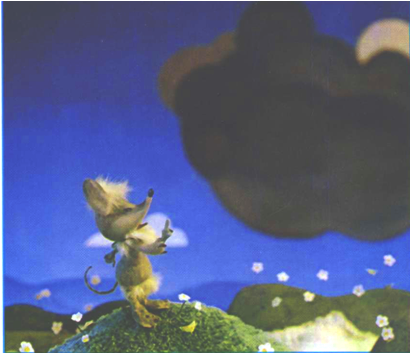 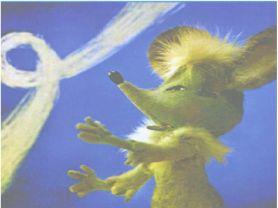 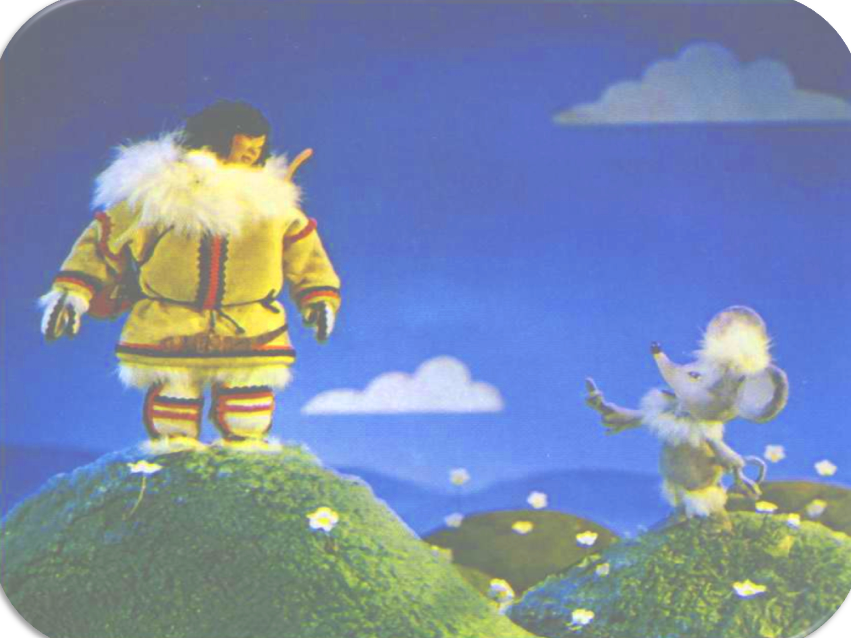 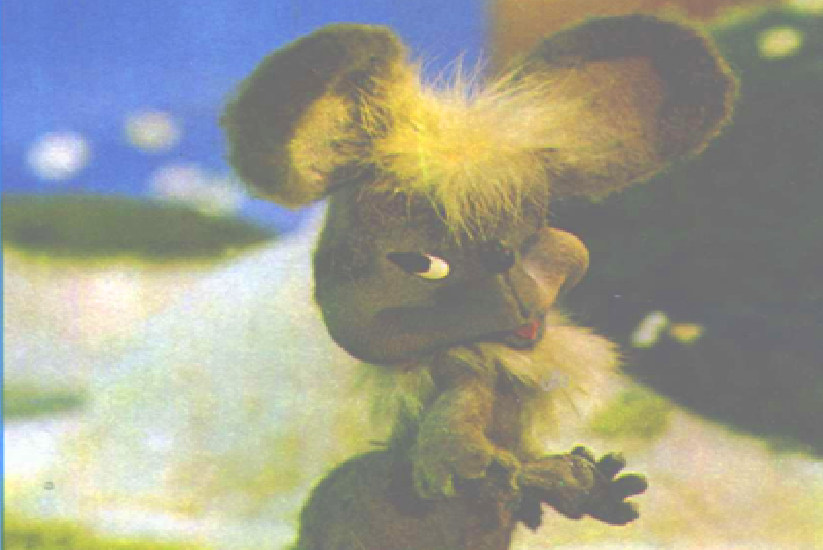 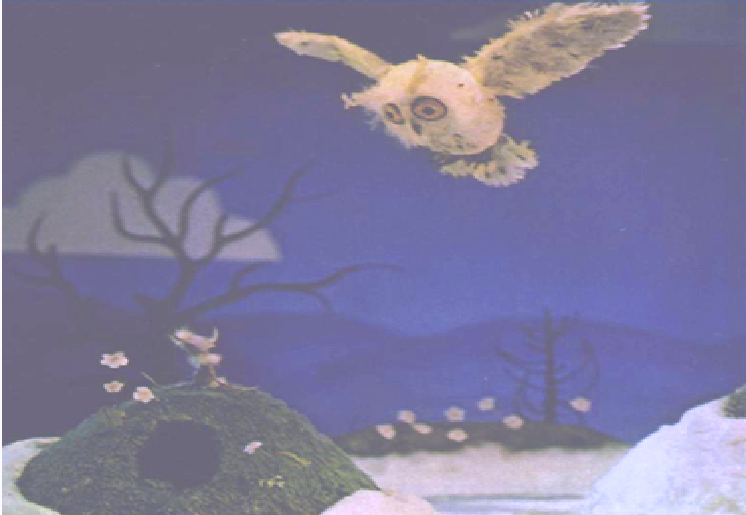 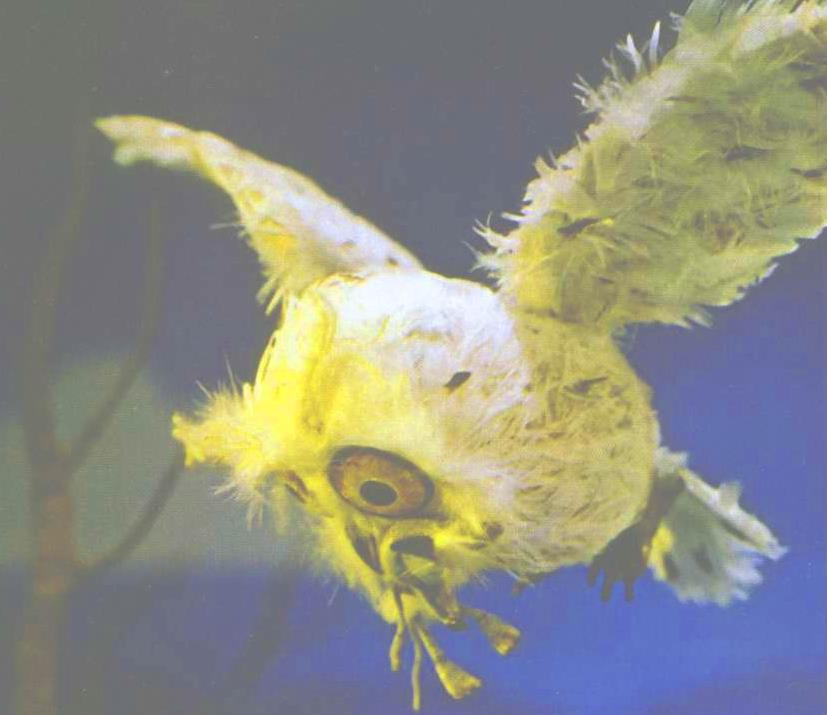 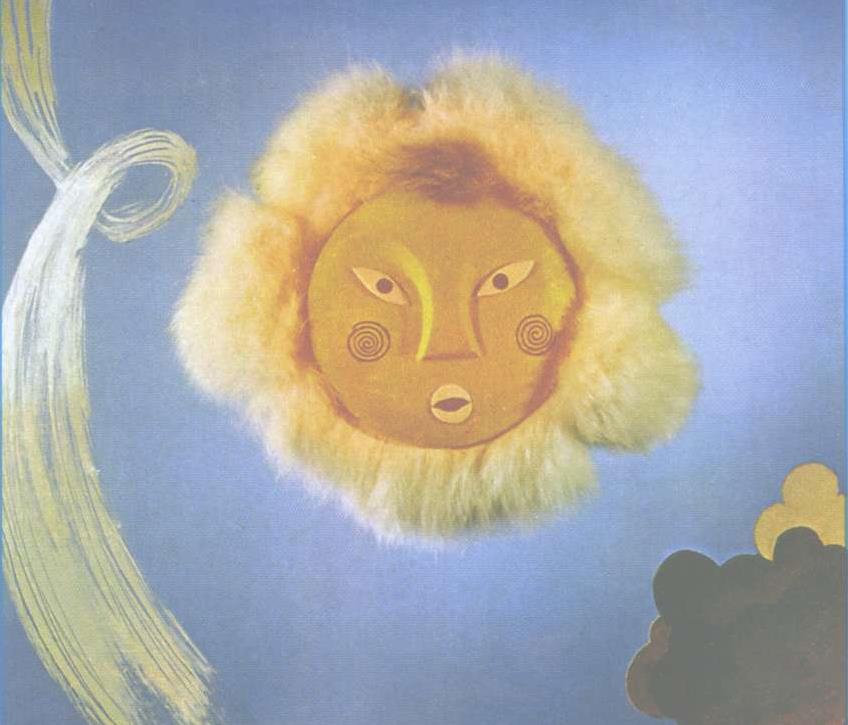 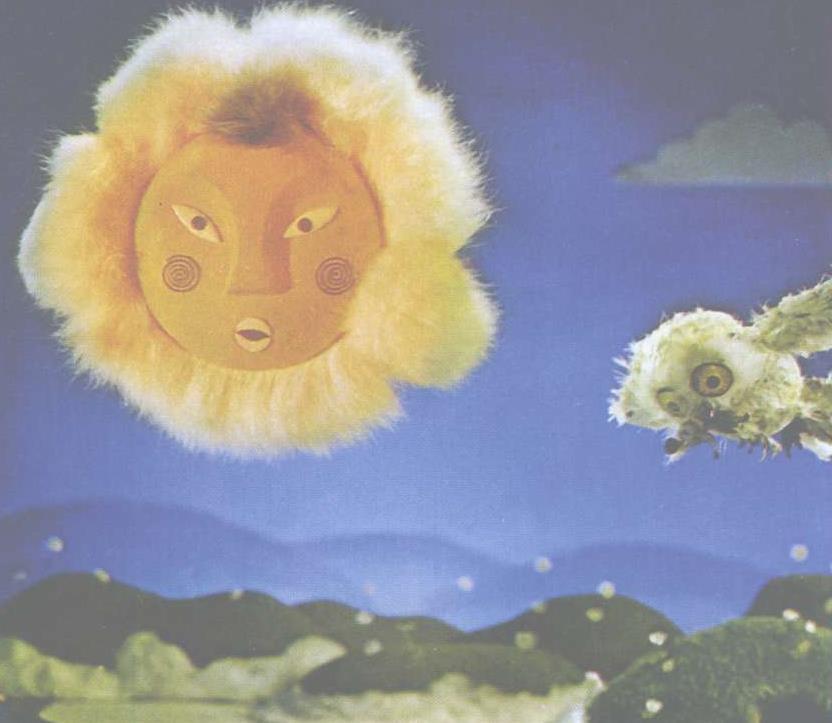 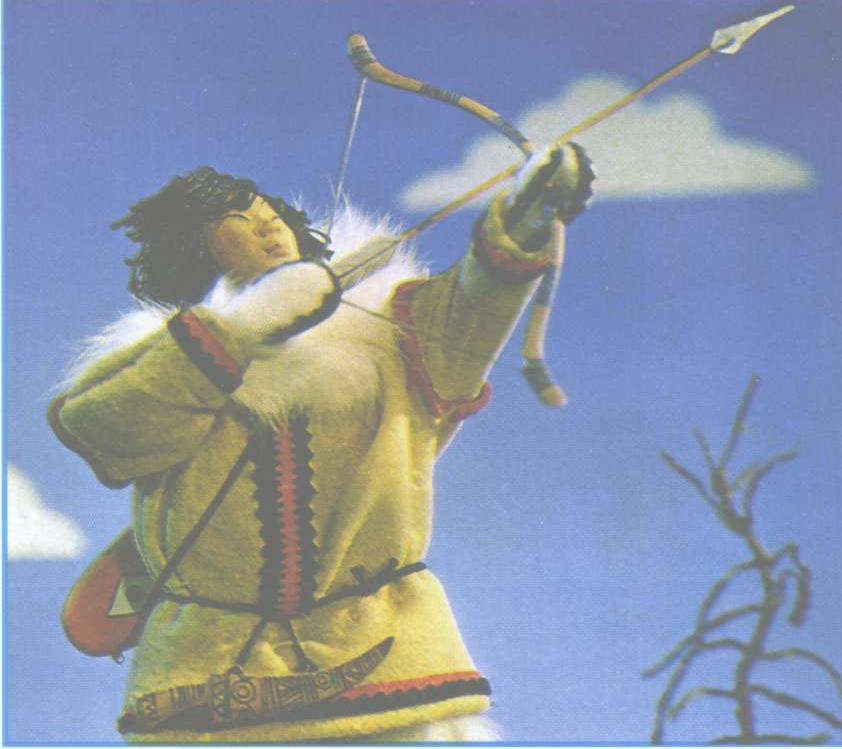 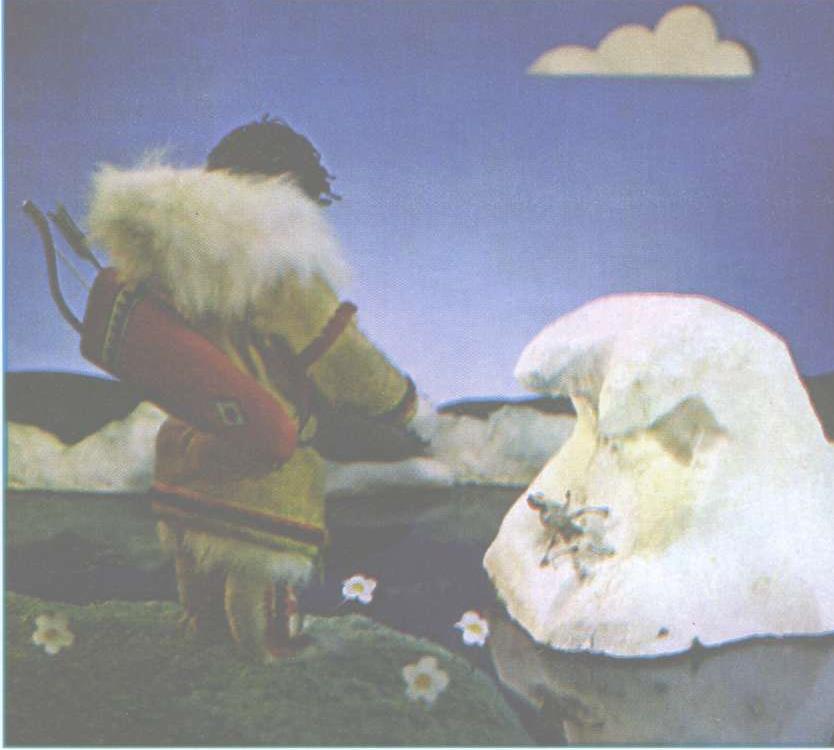 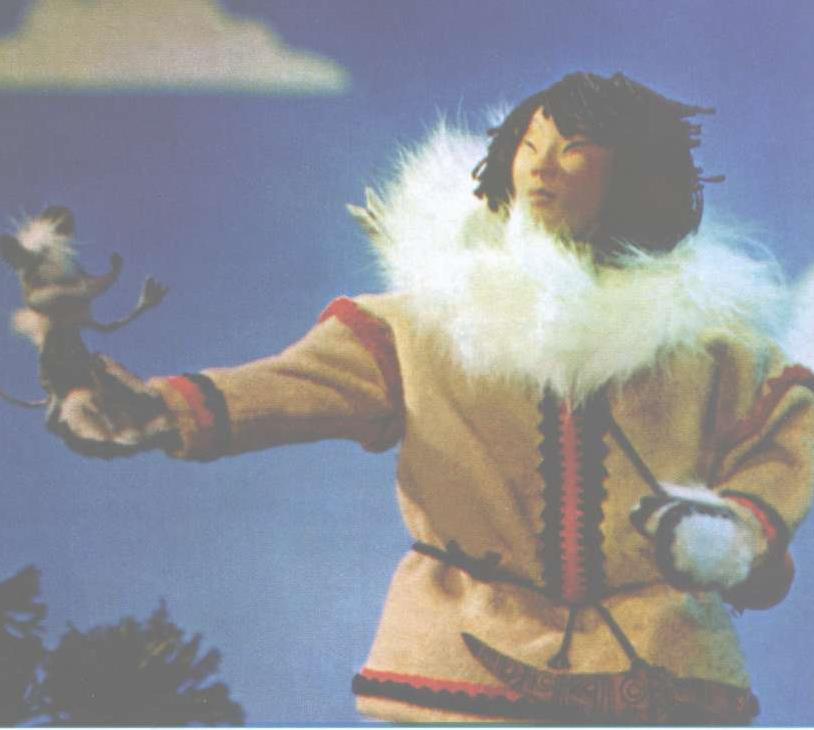 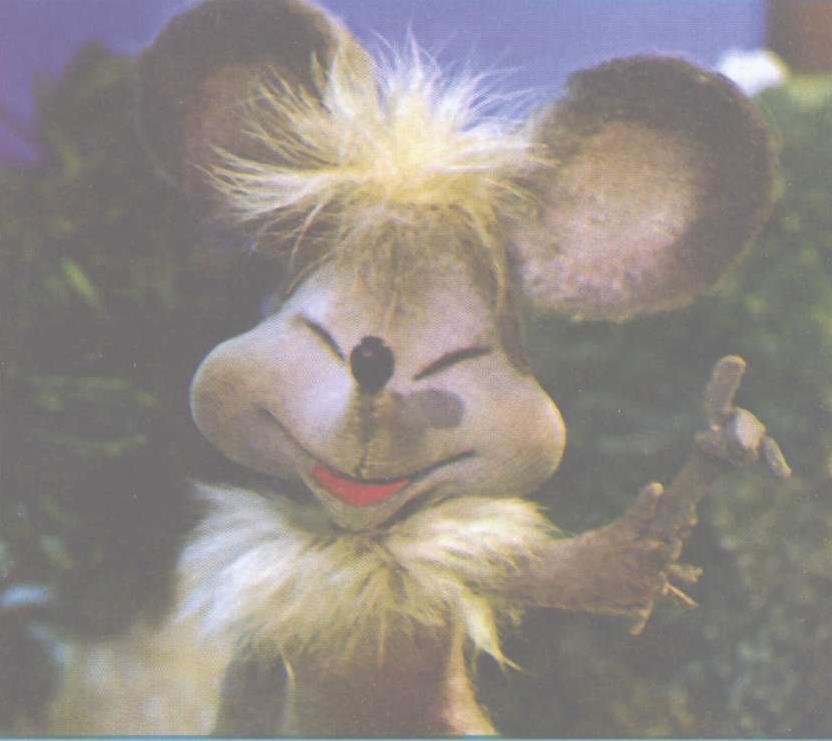 КОНЕЦ
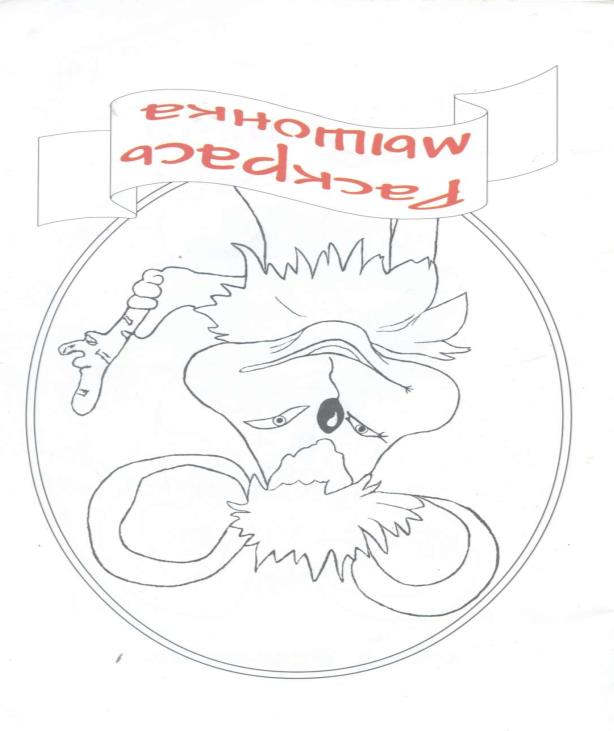